2 Announcements
We will be releasing HW1 today
It is due in 2 weeks (1/25 at 23:59pm)
The homework is long
Requires proving theorems as well as coding
Please start early

Recitation sessions:
Spark Tutorial and Clinic: Today 4:30-5:50pm in Skilling Auditorium
1/21/18
Jure Leskovec, Stanford CS246: Mining Massive Datasets, http://cs246.stanford.edu
1
Frequent Itemset Mining & Association Rules
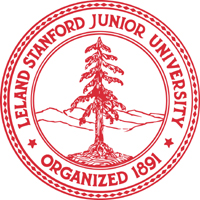 CS246: Mining Massive Datasets
Jure Leskovec, Stanford University
http://cs246.stanford.edu
Association Rule Discovery
Supermarket shelf management –Market-basket model:
Goal: Identify items that are bought together by sufficiently many customers
Approach: Process the sales data collected with barcode scanners to find dependencies among items
A classic rule:
If someone buys diaper and milk, then he/she is likely to buy beer
Don’t be surprised if you find six-packs next to diapers!
1/21/18
Jure Leskovec, Stanford CS246: Mining Massive Datasets, http://cs246.stanford.edu
3
The Market-Basket Model
Input:
A large set of items
e.g., things sold in a supermarket
A large set of baskets 
Each basket is a small subset of items
e.g., the things one customer buys on one day
Discover association rules:People who bought {x,y,z} tend to buy {v,w}
Amazon!
Output:
Rules Discovered:
    {Milk} --> {Coke}
    {Diaper, Milk} --> {Beer}
1/21/18
Jure Leskovec, Stanford CS246: Mining Massive Datasets, http://cs246.stanford.edu
4
More generally
A general many-to-many mapping (association) between two kinds of things
But we ask about connections among “items”, not “baskets”
Items and baskets are abstract:
For example:
Items/baskets can be products/shopping basket
Items/baskets can be words/documents
Items/baskets can be basepairs/genes
Items/baskets can be drugs/patients
1/21/18
Jure Leskovec, Stanford CS246: Mining Massive Datasets, http://cs246.stanford.edu
5
Applications – (1)
Items = products; Baskets = sets of products someone bought in one trip to the store
Real market baskets: Chain stores keep TBs of data about what customers buy together
Tells how typical customers navigate stores, lets them position tempting items:
Apocryphal story of “diapers and beer” discovery
Used to position potato chips between diapers and beer to enhance sales of potato chips
Amazon’s people who bought X also bought Y
1/21/18
Jure Leskovec, Stanford CS246: Mining Massive Datasets, http://cs246.stanford.edu
6
Applications – (2)
Baskets = sentences; Items = documents in which those sentences appear
Items that appear together too often could represent plagiarism
Notice items do not have to be “in” baskets

Baskets = patients; Items = drugs & side-effects
Has been used to detect combinations of drugs that result in particular side-effects
But requires extension: Absence of an item needs to be observed as well as presence
1/21/18
Jure Leskovec, Stanford CS246: Mining Massive Datasets, http://cs246.stanford.edu
7
Outline
First: Define
Frequent itemsets
Association rules:
	Confidence, Support, Interestingness
Then: Algorithms for finding frequent itemsets
Finding frequent pairs
A-Priori algorithm
PCY algorithm
1/21/18
Jure Leskovec, Stanford CS246: Mining Massive Datasets, http://cs246.stanford.edu
8
Frequent Itemsets
Simplest question: Find sets of items that appear together “frequently” in baskets
Support for itemset I: Number of baskets containing all items in I
(Often expressed as a fraction of the total number of baskets)
Given a support threshold s, then sets of items that appear in at least s baskets are called frequent itemsets
Support of {Beer, Bread} = 2
1/21/18
Jure Leskovec, Stanford CS246: Mining Massive Datasets, http://cs246.stanford.edu
9
{m,b}
Example: Frequent Itemsets
Items = {milk, coke, pepsi, beer, juice}
Support threshold = 3 baskets
	B1 = {m, c, b}		B2 = {m, p, j}
	B3 = {m, b}		B4 = {c, j}
	B5 = {m, p, b}		B6 = {m, c, b, j}
	B7 = {c, b, j}		B8 = {b, c}
	
Frequent itemsets: {m}, {c}, {b}, {j},
, {c,j}.
, {b,c}
1/21/18
Jure Leskovec, Stanford CS246: Mining Massive Datasets, http://cs246.stanford.edu
10
Association Rules
Association Rules:If-then rules about the contents of baskets
{i1, i2,…,ik} → j  means: “if a basket contains all of i1,…,ik then it is likely to contain j”
In practice there are many rules, want to find significant/interesting ones!
Confidence of association rule is the probability of j given I = {i1,…,ik}
1/21/18
Jure Leskovec, Stanford CS246: Mining Massive Datasets, http://cs246.stanford.edu
11
Interesting Association Rules
Not all high-confidence rules are interesting
The rule X → milk may have high confidence for many itemsets X, because milk is just purchased very often (independent of X) and the confidence will be high
Interest of an association rule I → j: difference between its confidence and the fraction of baskets that contain j

Interesting rules are those with high positive or negative interest values (usually above 0.5)
1/21/18
Jure Leskovec, Stanford CS246: Mining Massive Datasets, http://cs246.stanford.edu
12
[Speaker Notes: If confidence is high then interest cannot be negative]
Example: Confidence and Interest
B1 = {m, c, b}		B2 = {m, p, j}
	B3 = {m, b}		B4= {c, j}
	B5 = {m, p, b}		B6 = {m, c, b, j}
	B7 = {c, b, j}		B8 = {b, c}

Association rule: {m, b} →c
Support = 2
Confidence = 2/4 = 0.5
Interest = |0.5 – 5/8| = 1/8
Item c appears in 5/8 of the baskets
Rule is not very interesting!
1/21/18
Jure Leskovec, Stanford CS246: Mining Massive Datasets, http://cs246.stanford.edu
13
Finding Association Rules
Problem: Find all association rules with support ≥s and confidence ≥c
Note: Support of an association rule is the support of the set of items in the rule (left and right side)
Hard part: Finding the frequent itemsets!
If {i1, i2,…, ik} → j has high support and confidence, then both {i1, i2,…, ik} and{i1, i2,…,ik, j} will be “frequent”
1/21/18
Jure Leskovec, Stanford CS246: Mining Massive Datasets, http://cs246.stanford.edu
14
Mining Association Rules
Step 1: Find all frequent itemsets I
(we will explain this next)
Step 2: Rule generation
For every subset A of I,  generate a rule A → I \ A 
Since I  is frequent, A is also frequent
Variant 1: Single pass to compute the rule confidence
confidence(A,B→C,D) = support(A,B,C,D) / support(A,B)
Variant 2: 
Observation: If A,B,C→D is below confidence, so is A,B→C,D
Can generate “bigger” rules from smaller ones! 
Output the rules above the confidence threshold
1/21/18
Jure Leskovec, Stanford CS246: Mining Massive Datasets, http://cs246.stanford.edu
15
Example
B1 = {m, c, b}		B2 = {m, p, j}
	B3 = {m, c, b, n}	B4= {c, j}
	B5 = {m, p, b}		B6 = {m, c, b, j}
	B7 = {c, b, j}		B8 = {b, c}
Support threshold s = 3, confidence c = 0.75
1) Frequent itemsets:
{b,m}  {b,c}  {c,m}  {c,j}  {m,c,b}
2) Generate rules:
b→m: c=4/6      b→c: c=5/6        b,c→m: c=3/5
m→b: c=4/5	           …                   b,m→c: c=3/4	 					           b→c,m: c=3/6
1/21/18
Jure Leskovec, Stanford CS246: Mining Massive Datasets, http://cs246.stanford.edu
16
Compacting the Output
To reduce the number of rules we can post-process them and only output:
Maximal frequent itemsets: No immediate superset is frequent
Gives more pruning
or
Closed itemsets: No immediate superset has the same support (> 0)
Stores not only frequent information, but exact supports/counts
1/21/18
Jure Leskovec, Stanford CS246: Mining Massive Datasets, http://cs246.stanford.edu
17
Frequent, but
superset BC
also frequent.
Frequent, and
its only superset,
ABC, not freq.
Superset BC
has same support.
Its only super-
set, ABC, has
smaller support.
Example: Maximal/Closed
Support	  Maximal(s=3)	Closed
A		4		No		  No
B		5		No		  Yes
C		3		No		  No
AB	4		Yes		  Yes
AC	2		No		  No
BC	3		Yes		  Yes
ABC	2		No		  Yes
1/21/18
Jure Leskovec, Stanford CS246: Mining Massive Datasets, http://cs246.stanford.edu
18
Finding Frequent Itemsets
Itemsets: Computation Model
Back to finding frequent itemsets
Typically, data is kept in flat files rather than in a database system:
Stored on disk
Stored basket-by-basket
Baskets are small but we have many baskets and many items
Expand baskets into pairs, triples, etc. as you read baskets
Use k nested loops to generate all sets of size k
Item
Item
Item
Item
Item
Item
Item
Item
Item
Item
Item
Item
Etc.
Items are positive integers, and boundaries between baskets are –1.
Note: We want to find frequent itemsets. To find them, we have to count them. To count them, we have to enumerate them.
1/21/18
Jure Leskovec, Stanford CS246: Mining Massive Datasets, http://cs246.stanford.edu
20
Computation Model
The true cost of mining disk-resident data is usually the number of disk I/Os

In practice, association-rule algorithms read the data in passes –  all baskets read in turn

We measure the cost by the number of passes an algorithm makes over the data
Item
Item
Item
Item
Item
Item
Item
Item
Item
Item
Item
Item
Etc.
Items are positive integers, and boundaries between baskets are –1.
1/21/18
Jure Leskovec, Stanford CS246: Mining Massive Datasets, http://cs246.stanford.edu
21
Main-Memory Bottleneck
For many frequent-itemset algorithms, main-memory is the critical resource
As we read baskets, we need to count something, e.g., occurrences of pairs of items
The number of different things we can count is limited by main memory
Swapping counts in/out is a disaster
1/21/18
Jure Leskovec, Stanford CS246: Mining Massive Datasets, http://cs246.stanford.edu
22
Finding Frequent Pairs
The hardest problem often turns out to be finding the frequent pairs of items {i1, i2}
Why? Freq. pairs are common, freq. triples are rare
Why? Probability of being frequent drops exponentially with size; number of sets grows more slowly with size
Let’s first concentrate on pairs, then extend to larger sets
The approach:
We always need to generate all the itemsets
But we would only like to count (keep track) of those itemsets that in the end turn out to be frequent
1/21/18
Jure Leskovec, Stanford CS246: Mining Massive Datasets, http://cs246.stanford.edu
23
Naïve Algorithm
Naïve approach to finding frequent pairs
Read file once, counting in main memory the occurrences of each pair:
From each basket of n items, generate its n(n-1)/2 pairs by two nested loops
Fails if (#items)2 exceeds main memory
Remember: #items can be 100K (Wal-Mart) or 10B (Web pages)
Suppose 105 items, counts are 4-byte integers
Number of pairs of items: 105(105-1)/2  5*109
Therefore, 2*1010 (20 gigabytes) of memory needed
1/21/18
Jure Leskovec, Stanford CS246: Mining Massive Datasets, http://cs246.stanford.edu
24
Counting Pairs in Memory
Two approaches:
Approach 1: Count all pairs using a matrix
Approach 2: Keep a table of triples [i, j, c] = “the count of the pair of items {i, j} is c.”
If integers and item ids are 4 bytes, we need approximately 12 bytes for pairs with count > 0
Plus some additional overhead for the hashtable
1/21/18
Jure Leskovec, Stanford CS246: Mining Massive Datasets, http://cs246.stanford.edu
25
Comparing the 2 Approaches
4 bytes per pair
12 per
occurring pair
Triangular Matrix
Triples
1/21/18
Jure Leskovec, Stanford CS246: Mining Massive Datasets, http://cs246.stanford.edu
26
Comparing the two approaches
Approach 1: Triangular Matrix
n = total number items
Count pair of items {i, j} only if i<j
Keep pair counts in lexicographic order:
{1,2}, {1,3},…, {1,n}, {2,3}, {2,4},…,{2,n}, {3,4},…
Pair {i, j} is at position: (i –1)(j– i) + j –1
Total number of pairs n(n –1)/2; total bytes= O(n2)
Triangular Matrix requires 4 bytes per pair

Approach 2 uses 12 bytes per occurring pair (but only for pairs with count > 0)

Approach 2 beats Approach 1 if less than 1/3 of possible pairs actually occur
1/21/18
Jure Leskovec, Stanford CS246: Mining Massive Datasets, http://cs246.stanford.edu
27
Comparing the two approaches
Approach 1: Triangular Matrix
n = total number items
Count pair of items {i, j} only if i<j
Keep pair counts in lexicographic order:
{1,2}, {1,3},…, {1,n}, {2,3}, {2,4},…,{2,n}, {3,4},…
Pair {i, j} is at position (i –1)(n– i/2) + j –1
Total number of pairs n(n –1)/2; total bytes= 2n2
Triangular Matrix requires 4 bytes per pair

Approach 2 uses 12 bytes per occurring pair (but only for pairs with count > 0)

Approach 2 beats Approach 1 if less than 1/3 of possible pairs actually occur
Problem is if we have too many items so the pairs do not fit into memory.

Can we do better?
1/21/18
Jure Leskovec, Stanford CS246: Mining Massive Datasets, http://cs246.stanford.edu
28
A-Priori Algorithm
Monotonicity of “Frequent”
Notion of Candidate Pairs
Extension to Larger Itemsets
A-Priori Algorithm – (1)
A two-pass approach called A-Priori limits the need for main memory
Key idea: monotonicity
If a set of items I appears at least s times, so does every subset J of I
Contrapositive for pairs: If item i does not appear in s baskets, then no pair including i can appear in s baskets

So, how does A-Priori find freq. pairs?
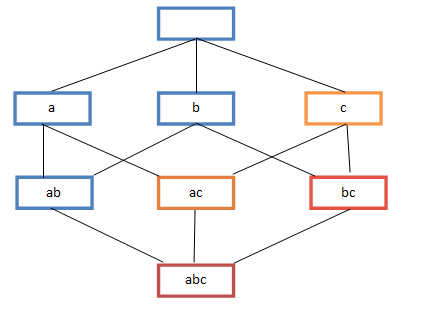 1/21/18
Jure Leskovec, Stanford CS246: Mining Massive Datasets, http://cs246.stanford.edu
30
A-Priori Algorithm – (2)
1/21/18
Jure Leskovec, Stanford CS246: Mining Massive Datasets, http://cs246.stanford.edu
31
Main-Memory: Picture of A-Priori
Item counts
Frequent items
Counts of pairs of frequent items (candidate pairs)
Main memory
Pass 1
Pass 2
Green box represents the amount of available main memory. Smaller boxes represent how the memory is used.
1/21/18
Jure Leskovec, Stanford CS246: Mining Massive Datasets, http://cs246.stanford.edu
32
Detail for A-Priori
You can use the triangular matrix method with n = number of frequent items
May save space compared with storing triples
Trick: re-number frequent items 1,2,… and keep a table relating new numbers to original item numbers
OlditemIDs
Item counts
Frequent items
Counts of pairs of frequent items
Counts of pairs of frequent items
Main memory
Pass 2
Pass 1
1/21/18
Jure Leskovec, Stanford CS246: Mining Massive Datasets, http://cs246.stanford.edu
33
All pairs
of items
from L1
Count
the items
Count
the pairs
To be
explained
All
items
Frequent Triples, Etc.
For each k, we construct two sets ofk-tuples  (sets of size k):
Ck = candidate k-tuples = those that might be frequent sets (support > s) based on information from the pass for k–1
Lk = the set of truly frequent k-tuples
Filter
Filter
Construct
Construct
C1
L1
C2
L2
C3
1/21/18
Jure Leskovec, Stanford CS246: Mining Massive Datasets, http://cs246.stanford.edu
34
** Note here we generate new candidates by generating Ck from Lk-1 and L1. But that one can be more careful with candidate generation. For example, in C3 we know {b,m,j} cannot be frequent since {m,j} is not frequent
Example
Hypothetical steps of the A-Priori algorithm
C1 = { {b} {c} {j} {m} {n} {p} }
Count the support of itemsets in C1
Prune non-frequent: L1 = { b, c, j, m }
Generate C2 = { {b,c} {b,j} {b,m} {c,j} {c,m} {j,m} }
Count the support of itemsets in C2
Prune non-frequent: L2 = { {b,m} {b,c}  {c,m}  {c,j} }
Generate C3 = { {b,c,m} {b,c,j} {b,m,j} {c,m,j} }
Count the support of itemsets in C3
Prune non-frequent: L3 = { {b,c,m} }
**
1/21/18
Jure Leskovec, Stanford CS246: Mining Massive Datasets, http://cs246.stanford.edu
35
A-Priori for All Frequent Itemsets
One pass for each k (itemset size)
Needs room in main memory to count each candidate k–tuple
For typical market-basket data and reasonable support (e.g., 1%), k = 2 requires the most memory

Many possible extensions:
Association rules with intervals: 
For example: Men over 65 have 2 cars
Association rules when items are in a taxonomy
Bread, Butter → FruitJam
BakedGoods, MilkProduct → PreservedGoods
Lower the support s as itemset gets bigger
1/21/18
Jure Leskovec, Stanford CS246: Mining Massive Datasets, http://cs246.stanford.edu
36
PCY (Park-Chen-Yu) Algorithm
Improvement to A-Priori
Exploits Empty Memory on First Pass
Frequent Buckets
PCY (Park-Chen-Yu) Algorithm
Observation: In pass 1 of A-Priori, most memory is idle
We store only individual item counts
Can we use the idle memory to reduce memory required in pass 2?

Pass 1 of PCY: In addition to item counts, maintain a hash table with as many buckets as fit in memory 
Keep a count for each bucket into which pairs of items are hashed
For each bucket just keep the count, not the actual pairs that hash to the bucket!
1/21/18
Jure Leskovec, Stanford CS246: Mining Massive Datasets, http://cs246.stanford.edu
38
PCY Algorithm – First Pass
FOR (each basket) :
	FOR (each item in the basket) :
		add 1 to item’s count;
	FOR (each pair of items) :
		hash the pair to a bucket;
		add 1 to the count for that bucket;

Few things to note:
Pairs of items need to be generated from the input file; they are not present in the file
We are not just interested in the presence of a pair, but we need to see whether it is present at least s (support) times
New in PCY
1/21/18
Jure Leskovec, Stanford CS246: Mining Massive Datasets, http://cs246.stanford.edu
39
Observations about Buckets
Observation: If a bucket contains a frequent pair, then the bucket is surely frequent
However, even without any frequent pair, a bucket can still be frequent  
So, we cannot use the hash to eliminate any member (pair) of a “frequent” bucket
But, for a bucket with total count less than s, none of its pairs can be frequent 
Pairs that hash to this bucket can be eliminated as candidates (even if the pair consists of 2 frequent items)

Pass 2: Only count pairs that hash to frequent buckets
1/21/18
Jure Leskovec, Stanford CS246: Mining Massive Datasets, http://cs246.stanford.edu
40
PCY Algorithm – Between Passes
Replace the buckets by a bit-vector:
1 means the bucket count exceeded the support s (call it a frequent bucket); 0 means it did not

4-byte integer counts are replaced by bits, so the bit-vector requires 1/32 of memory

Also, decide which items are frequent and list them for the second pass
1/21/18
Jure Leskovec, Stanford CS246: Mining Massive Datasets, http://cs246.stanford.edu
41
PCY Algorithm – Pass 2
Count all pairs {i, j} that meet the conditions for being a candidate pair:
 Both i and j are frequent items
 The pair {i, j} hashes to a bucket whose bit in the bit vector is 1 (i.e., a frequent bucket)

Both conditions are necessary for the pair to have a chance of being frequent
1/21/18
Jure Leskovec, Stanford CS246: Mining Massive Datasets, http://cs246.stanford.edu
42
Main-Memory: Picture of PCY
Hash
table
Item counts
Frequent items
Bitmap
Hash tablefor pairs
Counts of
candidate
pairs
Main memory
Pass 1
Pass 2
1/21/18
Jure Leskovec, Stanford CS246: Mining Massive Datasets, http://cs246.stanford.edu
43
[Speaker Notes: Why hash table takes full space?
We want to make it as large as possible.
Why hash table bigger than bitmap?
Hash table contains counts]
Main-Memory Details
Buckets require a few bytes each:
Note: we do not have to count past s
#buckets is O(main-memory size)

On second pass, a table of (item, item, count) triples is essential (we cannot use triangular matrix approach)
Thus, hash table must eliminate approx. 2/3 of the candidate pairs for PCY to beat A-Priori
1/21/18
Jure Leskovec, Stanford CS246: Mining Massive Datasets, http://cs246.stanford.edu
44
[Speaker Notes: Why? While we were able to use the triangular-matrix
method on the second pass of A-Priori if we wished, because the frequent items
could be renumbered from 1 to some m, we cannot do so for PCY. The reason
is that the pairs of frequent items that PCY lets us avoid counting are placed
randomly within the triangular matrix; they are the pairs that happen to hash
to an infrequent bucket on the ﬁrst pass. There is no known way of compacting
the matrix to avoid leaving space for the uncounted pairs.]
More Extensions to A-Priori
The MMDS book covers several other extensions beyond the PCY idea: “Multistage” and “Multihash”

For reading on your own, Sect. 6.4 of MMDS

Recommended video (starting about 10:10): https://www.youtube.com/watch?v=AGAkNiQnbjY
1/21/18
Jure Leskovec, Stanford CS246: Mining Massive Datasets, http://cs246.stanford.edu
45
Frequent Itemsets in < 2 Passes
Simple Algorithm
Savasere-Omiecinski- Navathe (SON) Algorithm
Toivonen’s Algorithm
Frequent Itemsets in < 2 Passes
A-Priori, PCY, etc., take k  passes to find frequent itemsets of size k

Can we use fewer passes?

Use 2 or fewer passes for all sizes, but may miss some frequent itemsets
Random sampling
Do not sneer; “random sample” is often a cure for the problem of having too large a dataset.
SON (Savasere, Omiecinski, and Navathe)
Toivonen
1/21/18
Jure Leskovec, Stanford CS246: Mining Massive Datasets, http://cs246.stanford.edu
47
Random Sampling (1)
Take a random sample of the market baskets

Run a-priori or one of its improvementsin main memory
So we don’t pay for disk I/O each time we increase the size of itemsets
Reduce support threshold proportionally to match the sample size
Example: if your sample is 1/100 of the baskets, use  s/100 as your support threshold instead of s.
Copy of
sample
baskets
Main memory
Space
  for
counts
1/21/18
Jure Leskovec, Stanford CS246: Mining Massive Datasets, http://cs246.stanford.edu
48
Random Sampling (2)
To avoid false positives: Optionally, verify that the candidate pairs are truly frequent in the entire data set by a second pass

But you don’t catch sets frequent in the whole but not in the sample
Smaller threshold, e.g., s/125, helps catch more truly frequent itemsets
But requires more space
1/21/18
Jure Leskovec, Stanford CS246: Mining Massive Datasets, http://cs246.stanford.edu
49
SON Algorithm – (1)
SON Algorithm: Repeatedly read small subsets of the baskets into main memory and run an in-memory algorithm to find all frequent itemsets
Note: we are not sampling, but processing the entire file in memory-sized chunks

An itemset becomes a candidate if it is found to be frequent in any one or more subsets of the baskets.
1/21/18
Jure Leskovec, Stanford CS246: Mining Massive Datasets, http://cs246.stanford.edu
50
SON Algorithm – (2)
On a second pass, count all the candidate itemsets and determine which are frequent in the entire set

Key “monotonicity” idea: An itemset cannot be frequent in the entire set of baskets unless it is frequent in at least one subset
1/21/18
Jure Leskovec, Stanford CS246: Mining Massive Datasets, http://cs246.stanford.edu
51
Toivonen’s Algorithm: Intro
Pass 1:
Start with a random sample, but lower the threshold slightly for the sample:
Example: if the sample is 1% of the baskets, use s/125 as the support threshold rather than s/100
Find frequent itemsets in the sample
Add to the itemsets that are frequent in the sample the negative border of these itemsets:
Negative border: An itemset is in the negative border if it is not frequent in the sample, but all its immediate subsets are
Immediate subset = “delete exactly one element”
1/21/18
Jure Leskovec, Stanford CS246: Mining Massive Datasets, http://cs246.stanford.edu
52
[Speaker Notes: Next, we’ll discuss Toivonen’s algorithm, which has an entirely different approach to saving passes.

Click 1
It does, however, start out just like the simple algorithm.  We take a sample and find the itemsets that are frequent in the sample.  It is necessary, not optional, that we lower the threshold somewhat, so that there is little chance of a false negative.  For example, we might, as we discussed earlier, use a 1% sample of the baskets, but divide the threshold by 125, and consider any itemset that met or exceeded that reduced support threshold to be a candidate set.

Click 2
It is important that the candidate itemsets include all those that are truly frequent in the full dataset; that is, we really hope there will be no false negatives.]
Example: Negative Border
{A,B,C,D} is in the negative border if and only if:
It is not frequent in the sample, but
All of {A,B,C}, {B,C,D}, {A,C,D}, and {A,B,D} are.
Negative Border
…

tripletons

doubletons

singletons
Frequent Itemsets
from Sample
1/21/18
Jure Leskovec, Stanford CS246: Mining Massive Datasets, http://cs246.stanford.edu
53
[Speaker Notes: Here are some examples of when sets are in the negative border.

Click 1:  A set of four items, ABCD, is in the negative border if it satisfies two conditions.

Click 2: First, it must not itself be frequent.  No set that is frequent can be in the negative border.

Click 3: But all of the immediate subsets, the sets that we get by deleting one of A, B, C, or D (POINT), are frequent.

Click 4: For another example, the singleton set containing only item A is in the negative border if and only if it is not frequent.  This set has only one immediate subset: the empty set.  Now the empty set is a subset of every basket, so the only way the empty set could not be frequent is if the support threshold is higher than the number of baskets.  But that means nothing can be frequent, and why are we bothering anyway?]
Toivonen’s Algorithm
Pass 1:
Start as in the SON algorithm, but lower the threshold slightly for the sample
Add to the itemsets that are frequent in the sample the negative border of these itemsets
Pass 2: 
Count all candidate frequent itemsets from the first pass, and also count sets in their negative border

If no itemset from the negative border turns out to be frequent, then we found all the frequent itemsets.
What if we find that something in the negative border is frequent?
We must start over again with another sample!
Try to choose the support threshold so the probability of failure is low, while the number of itemsets checked on the second pass fits in main-memory.
1/21/18
Jure Leskovec, Stanford CS246: Mining Massive Datasets, http://cs246.stanford.edu
54
[Speaker Notes: The second pass of Toivonen’s algorithm – the first full pass really – has us count all the candidate itemsets, including the negative border.

Click 1: We hope no itemset from the negative border turns out to be frequent in the whole.  As long as there are no frequent itemsets in the negative border, then whatever itemsets are found to be frequent in the whole are the true frequent itemsets – no false negatives; no false positives.]
If Something in the Negative Border Is Frequent . . .
We broke through the
negative border.  How
far does the problem
        go?
…

tripletons

doubletons

singletons
Negative Border
Frequent Itemsets
from Sample
1/21/18
Jure Leskovec, Stanford CS246: Mining Massive Datasets, http://cs246.stanford.edu
55
[Speaker Notes: Here’s a picture that suggests why it is such a disaster if something in the negative border is frequent.  If it were just the itemset found frequent itself (POINT, using blue), we could just call it frequent and be done with it.  But what about all the supersets of this itemset (POINT).  They could also be frequent in the whole, and we didn’t count them.  So we don’t know how far up the problem goes, and we have no way to find out without starting over.]
Theorem:
If there is an itemset S that is frequent in full data, but not frequent in any sample, then the negative border contains at least one itemset that is frequent in the whole.

Proof by contradiction:
Suppose not; i.e.;
There is an itemset S frequent in the full data but not frequent in the sample, and
Nothing in the negative border is frequent in the full data
Let T be a smallest subset of S that is not frequent in the sample (but every subset of T is)
T is frequent in the whole (S is frequent + monotonicity).
But then T is in the negative border (contradiction)
1/21/18
Jure Leskovec, Stanford CS246: Mining Massive Datasets, http://cs246.stanford.edu
56
[Speaker Notes: I want to close the discussion of Toivenen’s algorithm by proving that what I said about the negative border makes sense.  That is, we want to know that if there is any itemset at all that is frequent in the whole, but not frequent in the sample, then there is some member of the negative border that is frequent in the whole, but not frequent in the sample.  That means if we find no members of the negative border to be frequent in the whole, then we know there are no sets at all that are frequent in the whole, but that we did not count.]
*****Notes from 2017******
Finished here. Had to hurry too much
Find another 5min to save to finish
Negative border was not explained well
1/21/18
Jure Leskovec, Stanford CS246: Mining Massive Datasets, http://cs246.stanford.edu
57